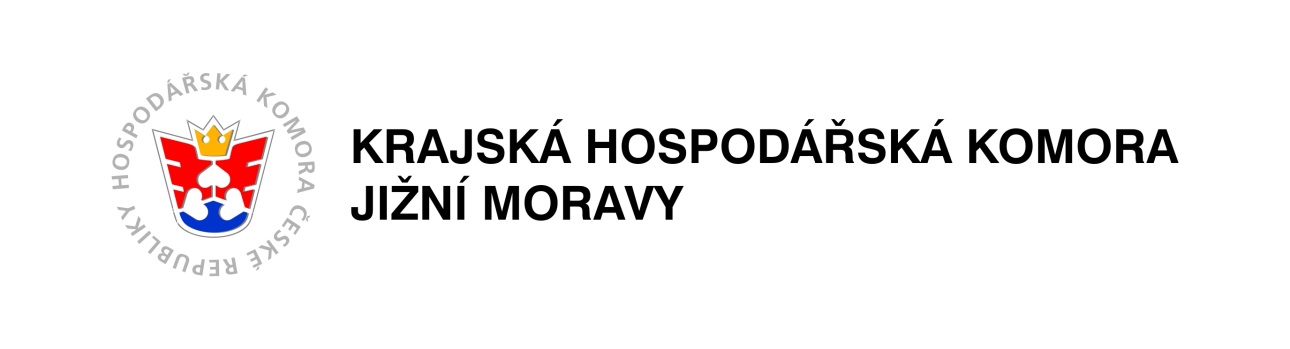 Propojení odborného vzdělávání s praxí ve firmách
Petr Kostík ředitel KHK JM
10. 11. 2014
1
Současný stav
Z dokumentu Svazu průmyslu a dopravy vyplývá, že přesto že v zemi je více než 500 000 nezaměstnaných chybí v průmyslu v technických oborech až 100 000 pracovníků

Z provedených šetření vyplynulo, že 10 firem je cca 8 vystaveno problému nedostatku technicky vzdělaných lidí
2
Současný stav
Střední odborné školy mají maximální nabídku technického vzdělávání v regionech, která bohužel není využívána
3
Náměty na zlepšení
Vládní podpora odborného vzdělávání
Mediální aktivity k podpoře 
Konkretizovat požadavky firem 
Dnešní úroveň pracovního prostředí ve firmách
Zvýšení praktické výuky v ZŠ
Specializace středních odborných škol
4
Náměty na zlepšení
Nastavení dlouhodobé praxe žáků v jednotlivých učebních oborech u jednoho zaměstnavatele
Přednesení závěrů z workshopu “Jak získat odborně vyučeného zaměstnance v profesích, které moje firma požaduje“
5
Výchova k podnikání
Snahou je posílit prvek podnikatelského vzdělávání v rámci školních programů
Zakotveno ve strategických dokumentech EU     i ve Strategii vzdělávání 2020
KHK připravuje analýzu stavu v ČR a v EU 
podpora v Krátkodobém realizačním plánu SRLZ       v JMK
Součástí je i fokusní skupina – termín 27. 11.
debata nad výstupy analýzy a rozvojem podnikatelského vzdělávání na úrovni ZŠ, SŠ i VŠ
6
Děkuji Vám za pozornost


Mgr. Petr Kostíkředitel KHK JM
7